ИНФОРМАЦИОННЫЕ МАТЕРИАЛЫ ПО ОСАДКАМ И ПОРЫВАМ ВЕТРА НА ТЕРРИТОРИИ
КРАСНОДАРСКОГО КРАЯ (РИСК НАРУШЕНИЯ ЭЛЕКТРОСНАБЖЕНИЯ НА 28.11.2019)
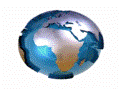 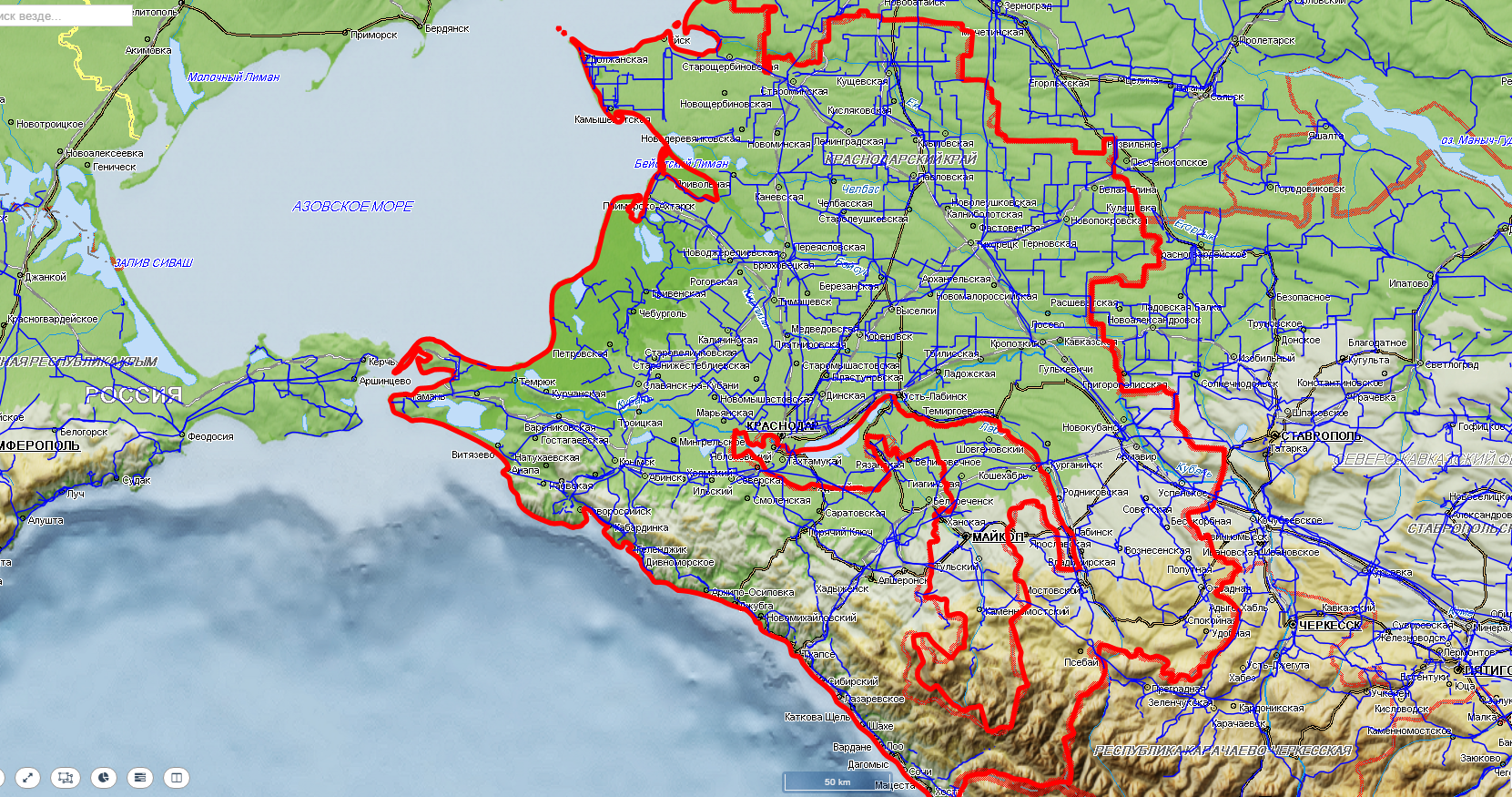 Щербиновский р-н
Кущевский р-н
5
1
12
12
Староминский р-н
Ейский р-н
2590/20
720/9
3
12
Крыловский р-н
6
11
3
12
1012/8
1867/24
684/8
Ленинградский р-н
Каневской р-н
5
12
Павловский р-н
Приморско-Ахтарский р-н
Белоглинский р-н
6
12
4
Новопокровский р-н
12
173/16
1
12
311/26
11
3
5
11
198/13
282/12
Тихорецкий р-н
Брюховецкий р-н
11483/15
367/18
2
12
5
11
Выселковский р-н
3
12
628/12
Калининский 
р-н
1958/12
Кавказский р-н
Кореновский р-н
5
Тимашевский 
р-н
Славянский р-н
11
1
312/15
11
1
11
8
12
10
3
961/17
Тбилисский р-н
296/14
12
2
206/9
316/34
2066/29
Тюмрюкский р-н
Гулькевичский р-н
Красноармейский р-н
Динской р-н
6
10
Усть-Лабинский р-н
269/11
1
11
12
4
1
11
2
Новокубанский р-н
9
265/19
583/17
132/16
1
529/24
11
254/19
Краснодар
Крымский р-н
Анапский р-н
Курганинский 
р-н
7
10
4
9
11
6
120/13
МО Армавир
Абинский р-н
9
11
12
Белореченский р-н
Успенский р-н
1
296/20
396/12
741/19
7
5
11
1
281/24
6
МО г.Новороссийск
6
Горячий Ключ
Северский р-н
50%
380/17
12
13
347/18
2
12
6
110/12
4
206/11
Лабинский р-н
136/21
МО г. Геленджик
280/5
463/9
1
Условные обозначения
29%
14
13
9
- прогноз нарушения ЛЭП
Апшеронский р-н
Отрадненский р-н
487/10
282/19
7
1
5
4
Туапсинский р-н
- линии электропередач 110 кВт
33%
12
35
260/75
158/12
- количество осадков в мм за 24 ч
Мостовский р-н
20
389/65
9
5
- порывы ветра
15
60%
- протяженность ЛЭП/ТП (шт.)
279/14
321/20
Сочи
- кол-во домов /населения
30
8
1599/10330
6357/19
- износ электроэнергетических систем
60%
50%
- муниципальное образование
Славянский
МОДЕЛЬ РАЗВИТИЯ ОБСТАНОВКИ
УГРОЗА ПОДТОПЛЕНИЯ В С. КАТКОВА ЩЕЛЬ, МО Г. СОЧИ КРАСНОДАРСКОГО КРАЯ
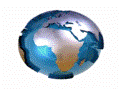 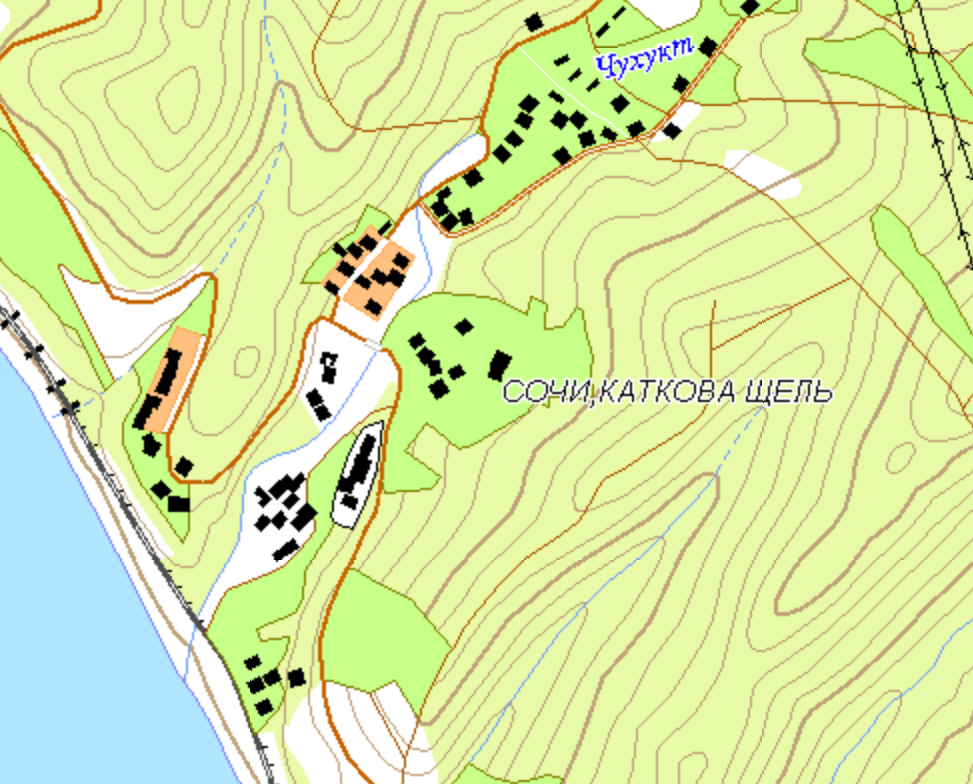 Координаты
43,86378 
39,4208
АГК № 154
НЯ – 42.240 БСВ
ОЯ – 42.590 БСВ
р. Чухукт
За водным объектом ведется визуальное наблюдение.
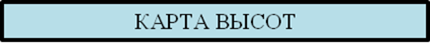 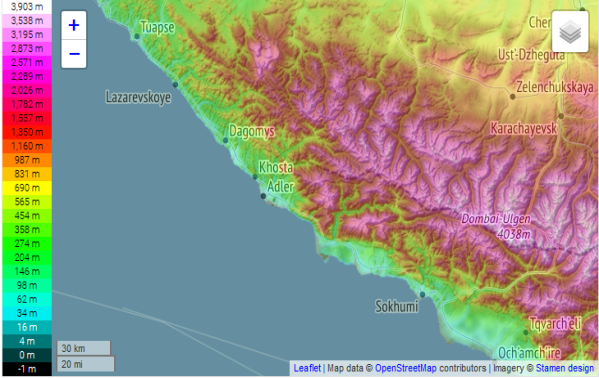 с. Каткова  щель
УСЛОВНЫЕ ОБОЗНАЧЕНИЯ
Справочная информация
В с. Каткова щель проживает 514 чел., 110 домов, 1 СЗО, 0 ПОО.
     Для размещения пострадавших предусмотрено 5 ПВР вместимостью 876 чел.
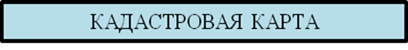 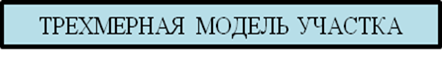 При наихудшем сценарии в зону подтопления попадает:
Реки

Автомобильные дороги

Автомобильный мост

Железнодорожный мост

Разлив  при критическом уровне воды

Населенный пункт

Гидропосты КЦГМС

Гидропосты СЦГМС «ЧАМ»

АГК ТЦМП
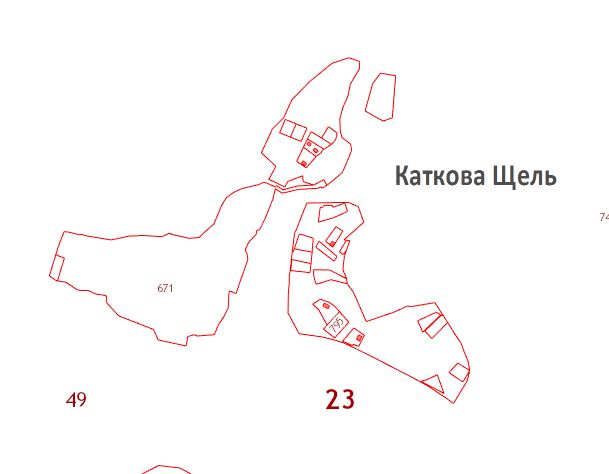 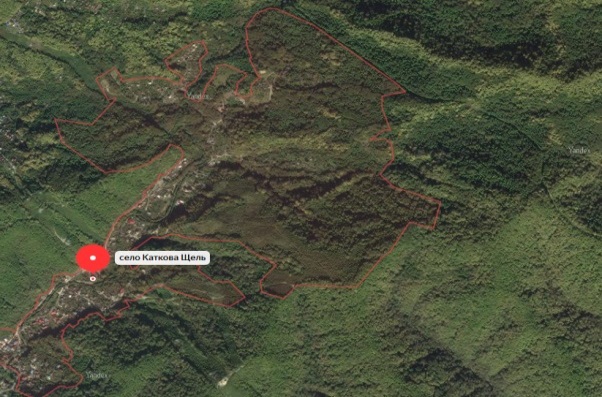 Реки
110 домов, 514 чел.;
0 км автомобильных дорог;
0 автомобильных мостов;
0 железнодорожных мостов.
МОДЕЛЬ РАЗВИТИЯ ОБСТАНОВКИ 
УГРОЗА ПОДТОПЛЕНИЯ В МАКОПСЕ МО Г. СОЧИ КРАСНОДАРСКОГО КРАЯ
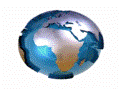 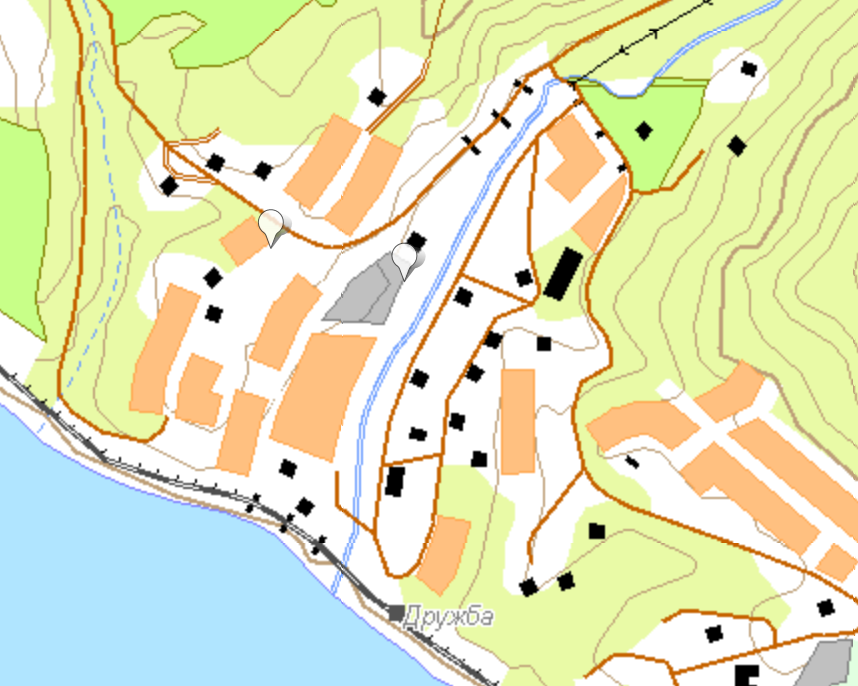 Координаты
44,16338
39,27153
АГК № 178
НЯ – 75,410 БСВ
ОЯ – 75,710 БСВ
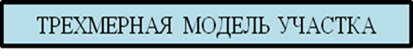 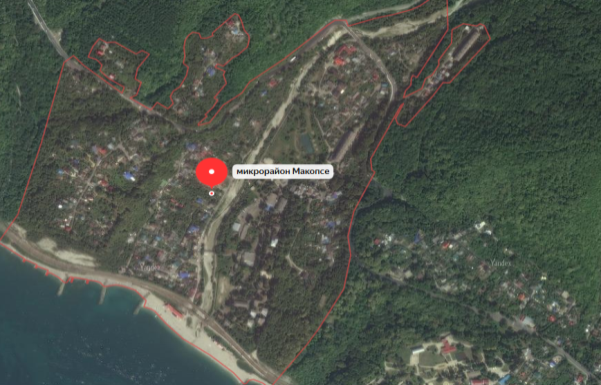 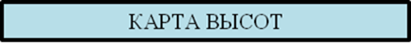 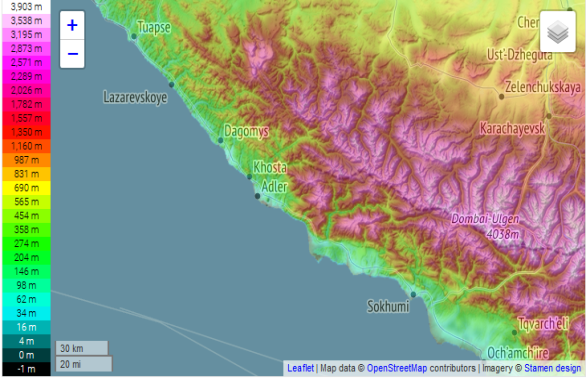 мкр. Макопсе
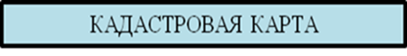 УСЛОВНЫЕ ОБОЗНАЧЕНИЯ
При наихудшем сценарии в зону подтопления попадает:
Справочная информация
Реки

Автомобильные дороги

Автомобильный мост

Железнодорожный мост

Разлив  при критическом уровне воды

Населенный пункт

Гидропосты КЦГМС

Гидропосты СЦГМС «ЧАМ»

АГК ТЦМП
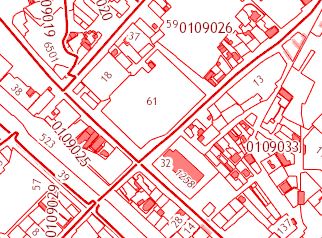 Реки
15 домов, 50 чел.;
0 км. автомобильных дорог;
0 автомобильных мостов;
0 железнодорожных мостов.
В Макопсе проживает 1011 чел., 212 домов, 1 СЗО, 0 ПОО.
     Для размещения пострадавших предусмотрено 5 ПВР вместимостью 876 чел.
р. Макопсе
За водным объектом ведется визуальное наблюдение.
ИНФОРМАЦИОННЫЕ МАТЕРИАЛЫ ПО ОПАСНЫМ ЭКЗОГЕННЫМ ГЕОЛОГИЧЕСКИМ ПРОЦЕССОАМ ВБЛИЗИ АВТОМОБИЛЬНЫХ ДОРОГ НА ТЕРРИТОРИИ КРАСНОДАРСКОГО КРАЯ
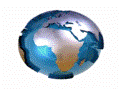 Навагинская
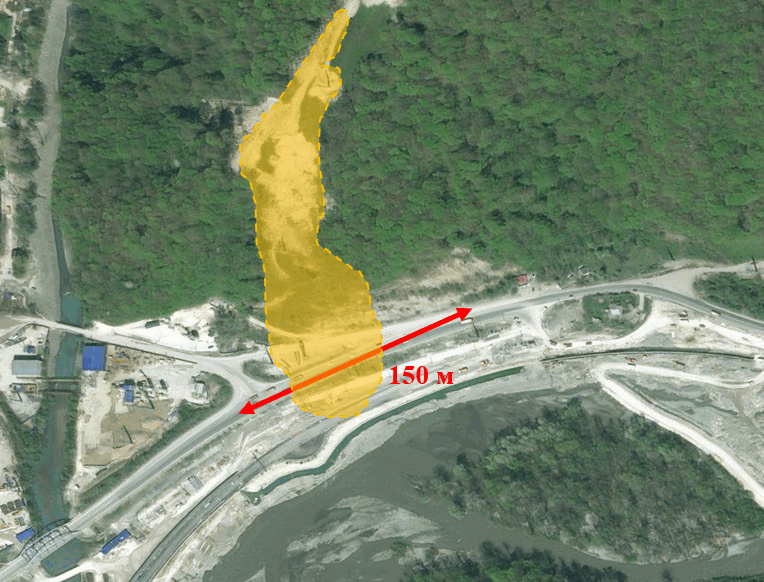 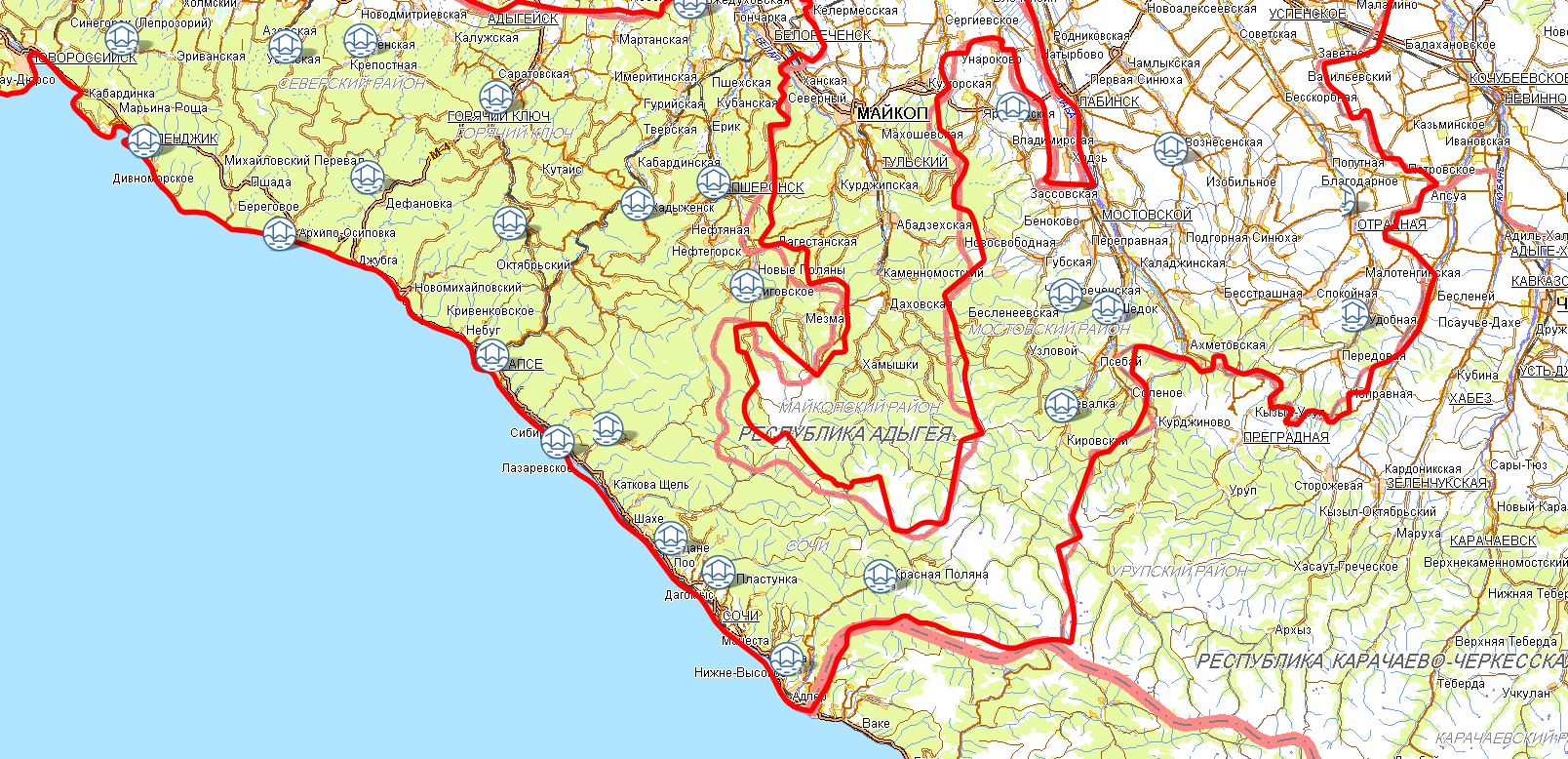 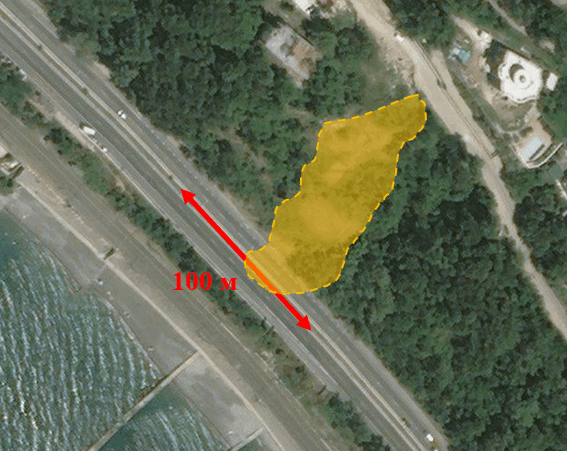 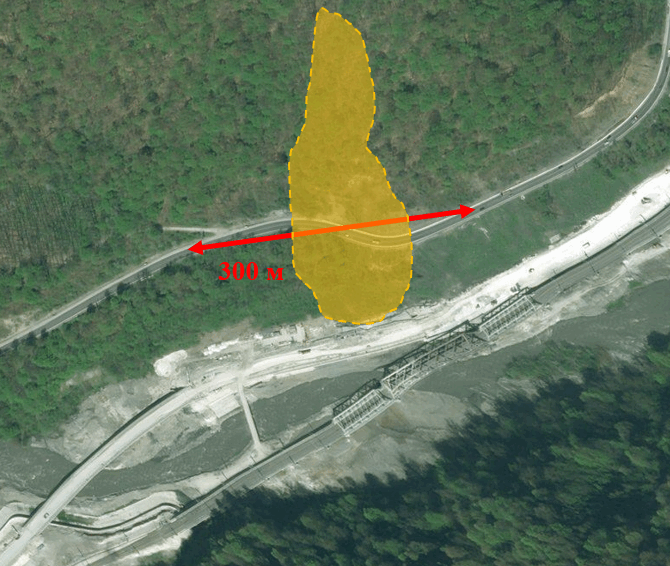 1
2
3
Город-курорт Сочи, участок Красная Поляна – Монастырь. Правый берег р. Мзымты. В верховом откосе – оползневой участок шириной 30 м, высота над полотном автодороги – 15 м. Начало активизации – 2017 г. В 2018 г. процесс продолжал активно развиваться в головной части и по флангам. Обнажаются коренные породы субгоризонтального залегания с падением на север. Оползает делювиальный чехол. Объем оползневых отложений – 60-70 куб. м.
Туапсе
А-147-62 км
Город-курорт Сочи, участок возле с. Кепша. На левом берегу р. Кепши оползневая активизация зафиксирована в нижней части склона на водоразделе р. Мзымты и ее правого притока р. Кепши, площадь активизации – 350 м2. Процессы развиты по технологическим врезкам под опоры ЛЭП. В оползание вовлечены породы делювиального чехла.
3
Условные обозначения
2
1
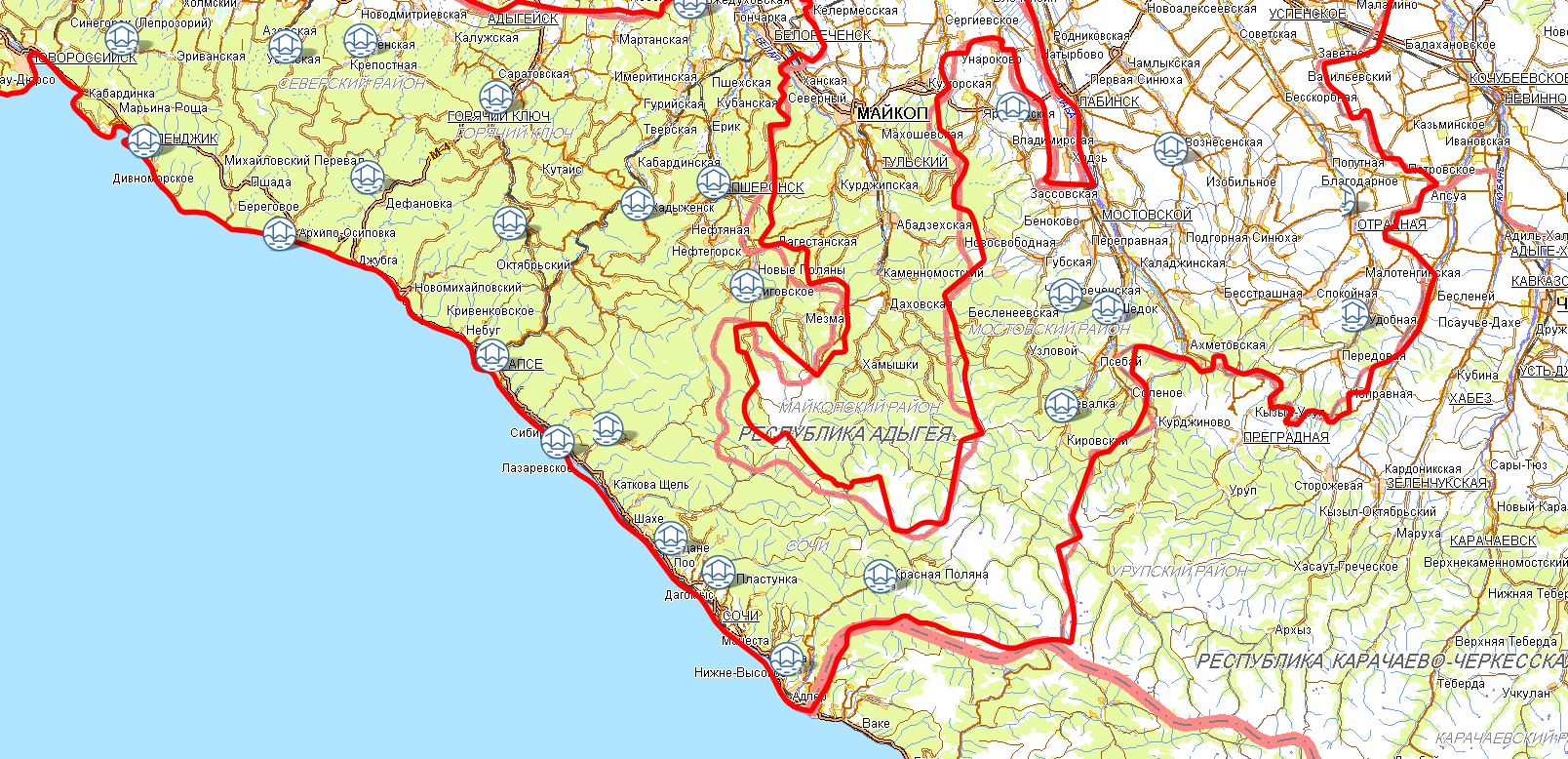 А-147-170 км
- гидропост
А-149-31 км
Город-курорт Сочи,  участок на Сухумском шоссе. Оползень в низовом откосе автодороги. Деформировано 1/2 ширины автодороги на протяжении 35 м, просадка по полотну составила 15 см. Базис оползания – русло р. Хоста.
Участки, подверженные воздействию селей:
- участки схода селя (ФДА Росавтодор)
А-149-0 км
- населенные пункты
А-147-201 км
- оползнеопасные участки
- название населенного пункта
Головинка
ИНФОРМАЦИОННЫЕ МАТЕРИАЛЫ ПО ФЕДЕРАЛЬНОЙ АВТОМОБИЛЬНОЙ ДОРОГЕ 
А-147 «ДЖУБГА-СОЧИ» ( РИСК НАРУШЕНИЯ ТРАНСПОРТНОГО СООБЩЕНИЯ НА 28.11.2019)
ОБСТАНОВКА НА АВТОДОРОГАХ ЧУКОТСКОГО АВТОНОМНОГО ОКРУГА 
(по состоянию на 11.02.2019)
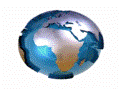 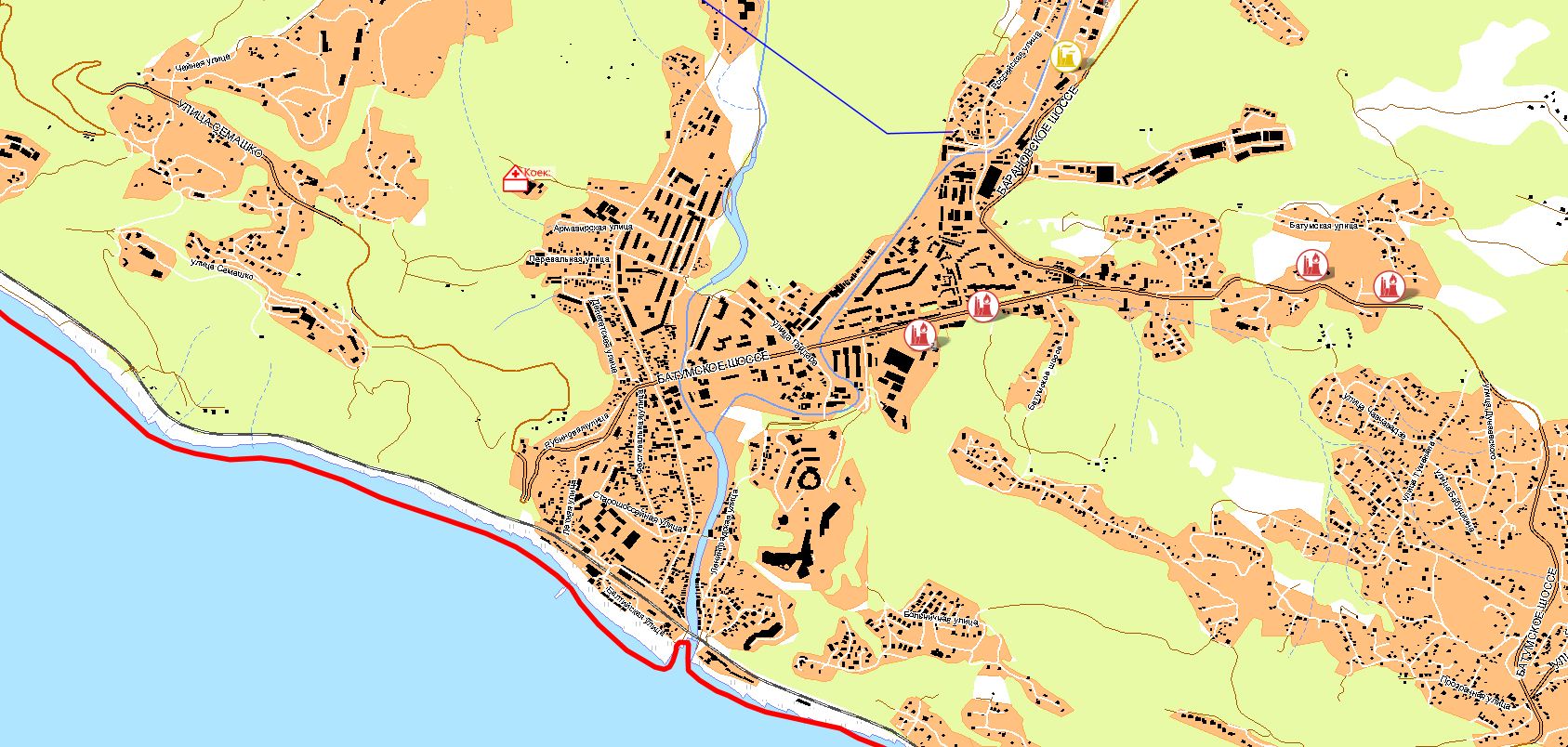 Прогноз осадков на 28.11.2019
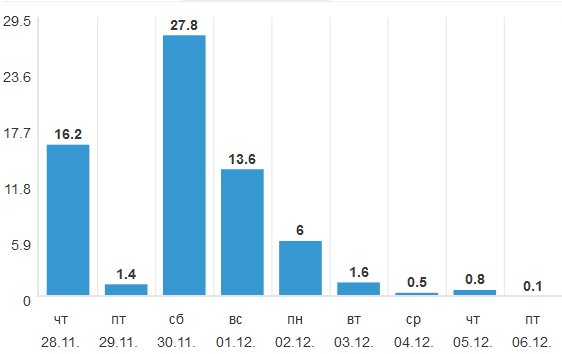 Аварийно-опасный участок 163-164-км (риск схода оползня)
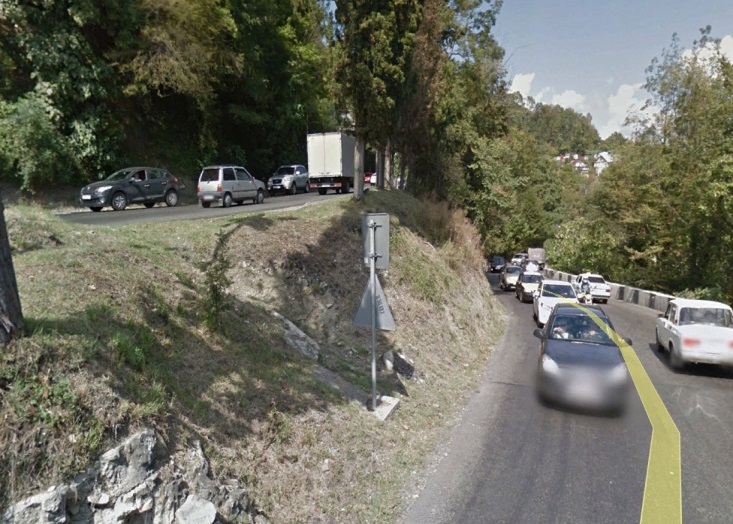 А-147
Трехмерная модель участка
Дагомыс
Условные обозначения
- пожарно-спасательные формирования
- социально-значимый объект
- больница
- МНИСС ГЛОНАС